Status of UITF MeV Layout

August 17, 2015
Beam and Component Conditions
Elegant Layout (/grames/elegant/UITF/chicane/hd9/mev.ele)
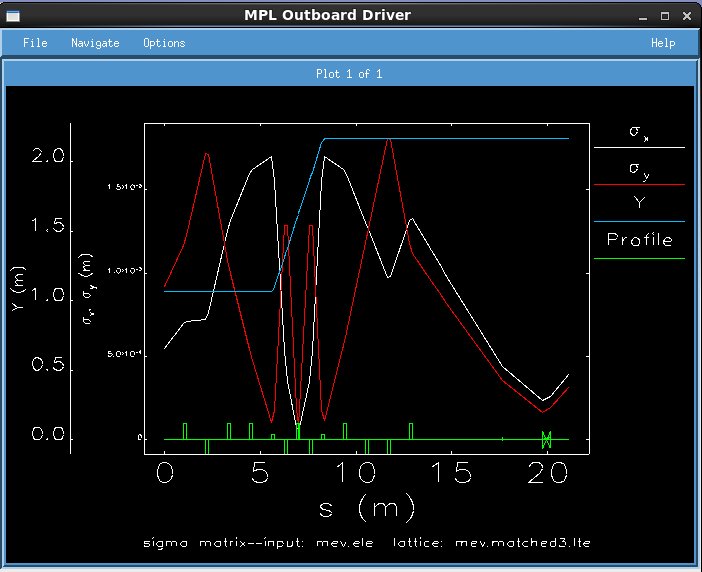 Sizing 10 MeV Quadrupoles (QJ: 9, QD: 2)
Next steps…
Elegant
Incorporate and assess raster coils after final matching quad
Add interleaved beam line components (BPM, steering, DP, valves, etc)
Incorporate 10 MeV/c QCM beam conditions from Bubble measurement

Magnets
Test DS air-core dipole at 4.2A, likely need to build w/ AWG14
Fabricate FD chopper solenoid steel and spare coils
Test FH, FA, FQ solenoids at higher 350 keV
Assemble Wien magnet and test for higher 350 keV
Test 2 iron quads found at ISB for Wien filter
Test 2 dipoles for use in chicane
Test 3 dipoles for use in spectrometer